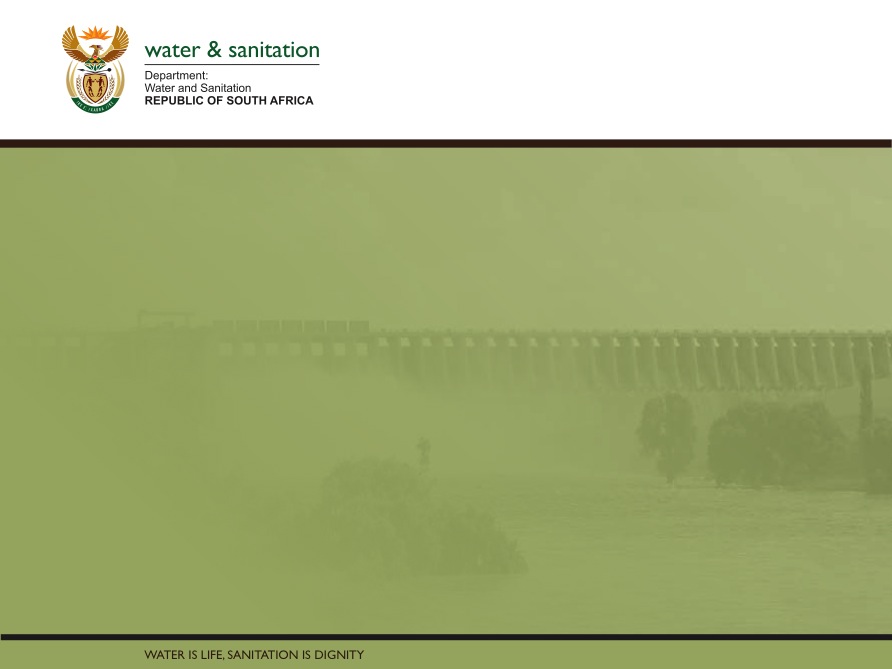 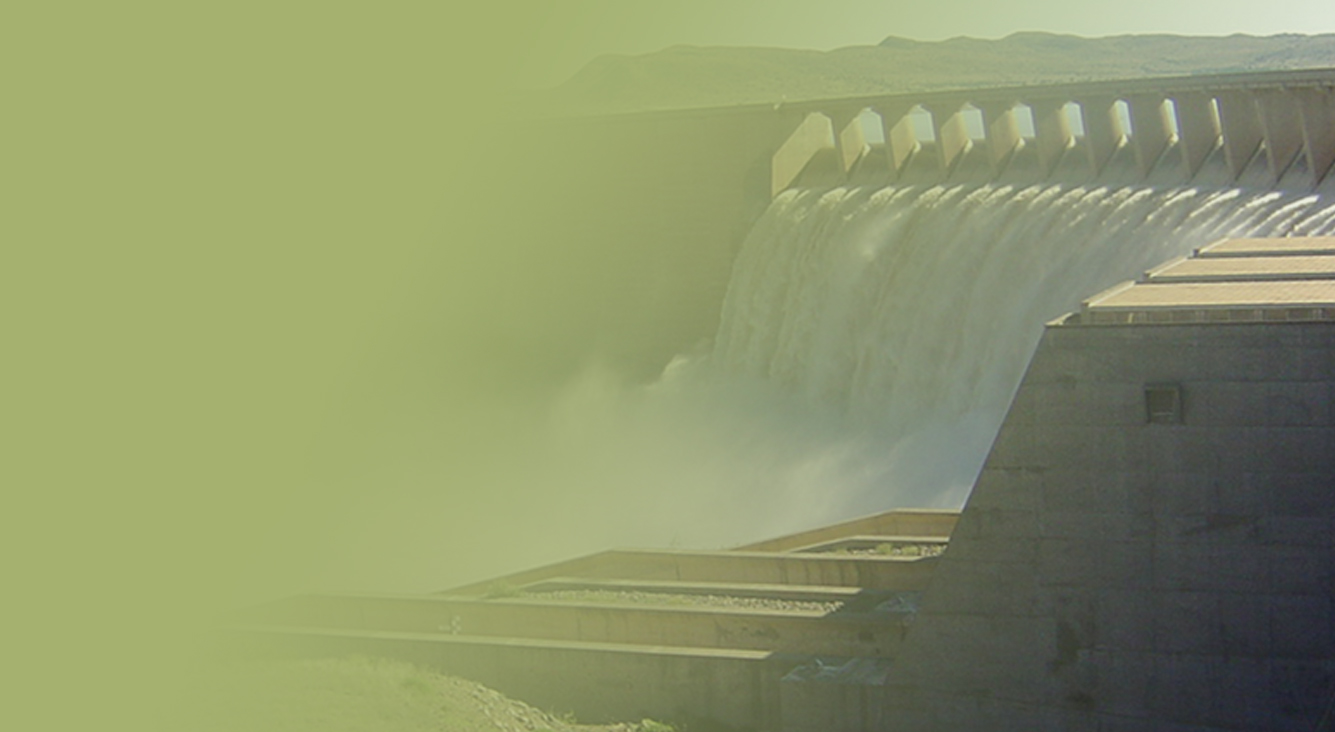 PRESENTATION TITLE

Presented by:
Name Surname
Directorate

Date
FOURTH QUARTER ANALYSIS REPORT 
FOR THE 
2015/16 FINANCIAL YEAR



Presented by:
Mr Sifiso Mkhize
Acting Director-General

14 September 2016
Preliminary fourth quarter progress report for the 2015/16 financial year
CONTENTS
Part 1: Analysis of department’s performance
Detailed analysis of Main Account
Detailed analysis of Water Trading
Part 2: Financial performance
Detailed analysis of Main Account
Detailed analysis of Water Trading
2
Analysis of annual performance
Main Account
Water Trading
Over Achieved
(>100%)
3
Achieved
(100%)
Partially achieved 
(50 – 99%)
Not achieved 
(<50%)
Analysis per budget programme
4
Partially achieved 
(50 – 99%)
Not achieved 
(<50%)
Analysis per budget programme
5
Partially achieved 
(50 – 99%)
Not achieved 
(<50%)
Part 2: financial performance
6
Main Account
Departmental Spending as at 31 March 2016 
First Quarter Expenditure 
Areas of underspending
7
Fourth Quarter Expenditure for the 2015/16 financial year
8
Areas of Over/Under-Expenditure
Budget: R15.747 billion 
Actual Spending: R15.557 billion 
Underspending: R189.558 million. 

The under spending is mainly due to the following: 
Programme 1: R1.886 million was not transferred to other organs due to outstanding documents
Programme 2: Unspent R15.629 million is as a result of unfilled funded vacant positions
Programme 3: Unspent R107.693 million is due to delays in procurement of services and contractors by IA’s.
Programme 4: Unspent R55.099 million is due to late receipt of invoices.
Programme 5: Unspent R9.249 million is due to delays in WUA invoice finalization and transfer to WRC due to the delays in finalization of memorandum of agreement
9
Provincial and Municipal Conditional Grants
Narratives on Conditional Grants
2015/16 Financial Year 	– 			4th Quarter 
Grant Allocation: 					R2.305 billion 
Transferred : 						R2.305 billion 
Actual Spending by Municipalities: 		R1.028 billion 
Variance: 							R1.277  billion
The significant variance between funds transferred and spent is due to the different financial years for the Department (31 March) and Municipalities (30 June). As at 30 June 2016 expenditure performance increased as follows:
Municipal Water Infrastructure Grant (MWIG) Schedule 5B: R1.571 billion
Water Services Operating Subsidy (WSOS) : R292 million
10
Water trading
Expenditure for augmentation funded projects Quarter 4: 2015/16
Reasons for variances Quarter 4: 2015/16
11
12
Reasons for Variance Quarter 4: 2015/16
The following projects  have spent the revised allocated budget for FY 2015/16:
Mzimvubu Water  Projects, GLeWAP Phase (Nwamitwa Dam) and   Nooitgedacht Water 
ORWRDP (Ph 2A) - De Hoop Dam 
The under spending is mainly due to the delay in the appointment of PSP to do fencing and sub-surface drainage.
 GLeWAP Phase (Tzaneen  Dam Raising) -
The under spending is due to the delay in the appointment of a implementing Agent. Lepelle  Northern Water was later appointed to do  planning and finalisation of the design and permit. Geotechnical investigations still outstanding. 
Water Resources  Project: Raising of  Clanwilliam Dam  - 
The under spending was due to the delays in the appointment of Environmental Control Officer (ECO) and appointment construction sub-contractors. 
Development of Raising of Hazelmere  Dam 
The contractor that was appointed later in the financial year and was requested to accelerate the project and thus resulted in the adjusted budget spent.
 Nandoni Nsami 
The engineering designs and tender documents completed. The Contractor was appointed on 07 January 2016. Site handover was completed on 28 January 2016. Work on site was suspended with instruction from National Treasury.
Dam Safety Rehabilitation Programme 
There are various projects under this programme which includes Vaalkop II Dam, Kalkfontein Dam Elandsdrift Barrage and Elandsdrift
Underspending was as a results of amongst others; damage to construction equipment, slow delivery of  material by the supplier industrial action that lasted for a period of 2 weeks
13
Definitions: abbreviations / acronyms
14
Definitions
15
Definitions
16
END
17